An Enhancement of WirelessHART Protocol
李颢
Outline
Background 
WirelessHART
Channel Hop Strategy
Cooperative Relay Strategy
Future Work
Industrial Wireless Communication
Environment: complicated, full of interferences
Advantages: less cost, flexibility, easy to set, safety
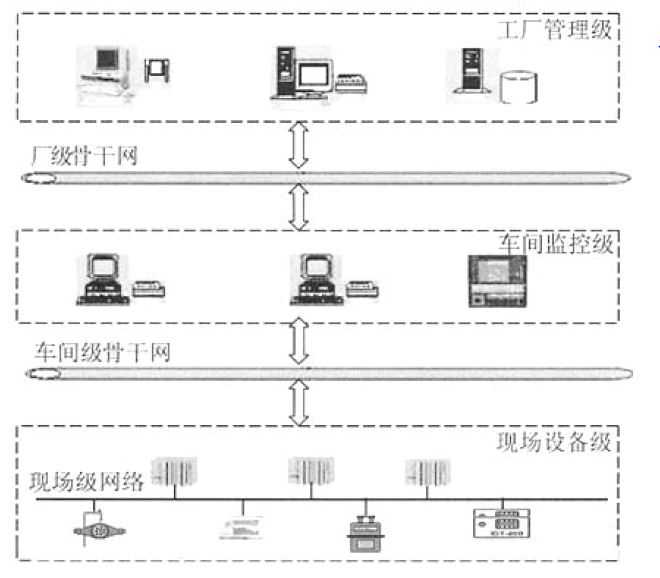 Target and Methods
Target: To enhance an industrial wireless communication protocol ━━ WirelessHART
Major concerns: Improve the anti-interference ability of industrial wireless network
Methods: Channel Hop & Cooperative Relay
WirelessHART
The protocol utilizes a time synchronized, self-organizing, and self-healing mesh architecture. The protocol supports operation in the 2.4 GHz ISM band using IEEE 802.15.4 standard radios. And TDMA is used to enhance the efficiency. Most widely applied in industry environment.
Weakness: blind channel hop ( with a white list ), none-cooperative relays
Frequency Hopping
Frequency Hopping Spread Spectrum: 
1. Spread-spectrum signals are highly resistant to narrowband interference. 
2. Spread-spectrum signals are difficult to intercept. 
3. Spread-spectrum transmissions can share a frequency band with many types of conventional transmissions with minimal interference.
Cooperative Communication& MIMO
MIMO: In radio, Multiple-Input and Multiple-Output, or MIMO, is the use of multiple antennas at both the transmitter and receiver to improve communication performance. It is one of several forms of smart antenna technology.
Cooperative Comm. : Use the singular antenna of multiple different users to realize MIMO.
Frequency Hopping Strategy
The number of nodes and channels are N and C. And the slots number should be within S.
……
…
…
…
…
…
…
……
Frequency Hopping Strategy
Set the reliability matrix of a data link between source and destination with several sublinks in it. 




    stands for the reliability of sublink j using channel i. 
We can get the data from historical success rate of transmission.
…
…
Frequency Hopping Strategy
Reliability of Sub. Pi:	Reliability of the Link：     is the set of the chosen channel(s) for subchannel j. 
In this method, we get the distribution of slots as well as
Frequency Hopping Strategy
……
得到
P1,D1
Initiialize：
2nd：add       to make P1
          increases the most
得到
P2,D1
……
……
……
得到
P,D
Repeat until the slots are used up.
Frequency Hopping Strategy
Frequency Hopping Strategy
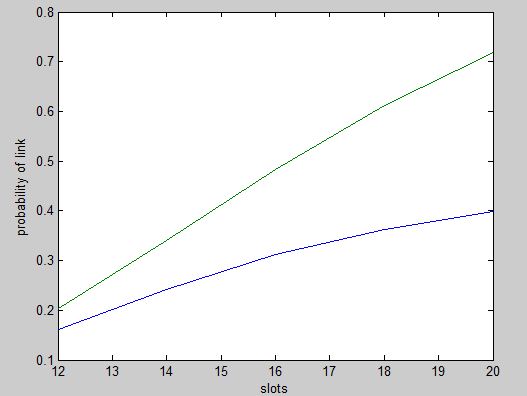 Cooperative Relay Strategy
One of the advantages: To enhance data rate








Not what we want
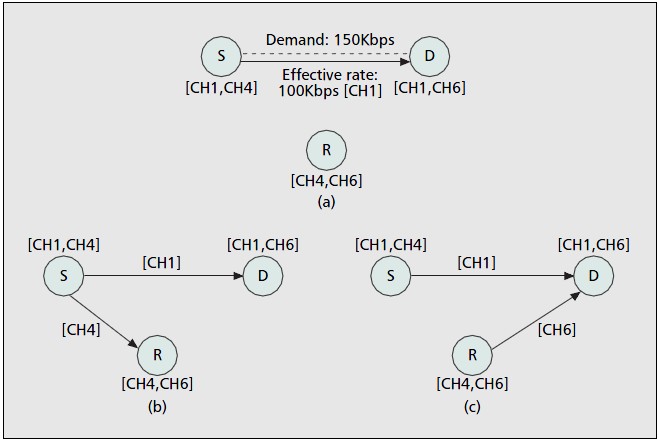 Cooperative Relay Strategy
Decrease the error rate：
R
2
1
S
D
1
When S is transmitting to D, R monitors.
In the case that S failed, R would transmit again.
Cooperative Relay Strategy
Improvement:
R
2
1
1
S
D
2
S will transmit to D for the second time as R transmit to D.
However, here comes a problem that D will probably receive two overlapping
messages.
Cooperative Relay Strategy
Differential demodulation:
C1 = A1
C2 = A2 + B1
C3 = A3 + B2
C4 = A4 + B3
C5 = B4;
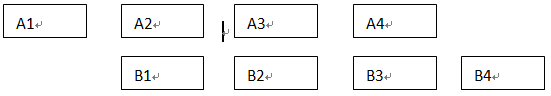 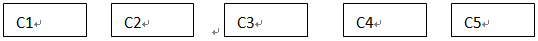 Iterative subtraction
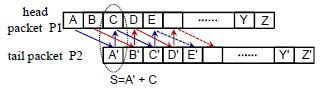 Detect the beginning by sensing the energy excess
Future Work
Simulation based on hardware(USRP2)
Deeper insight of WirelessHART